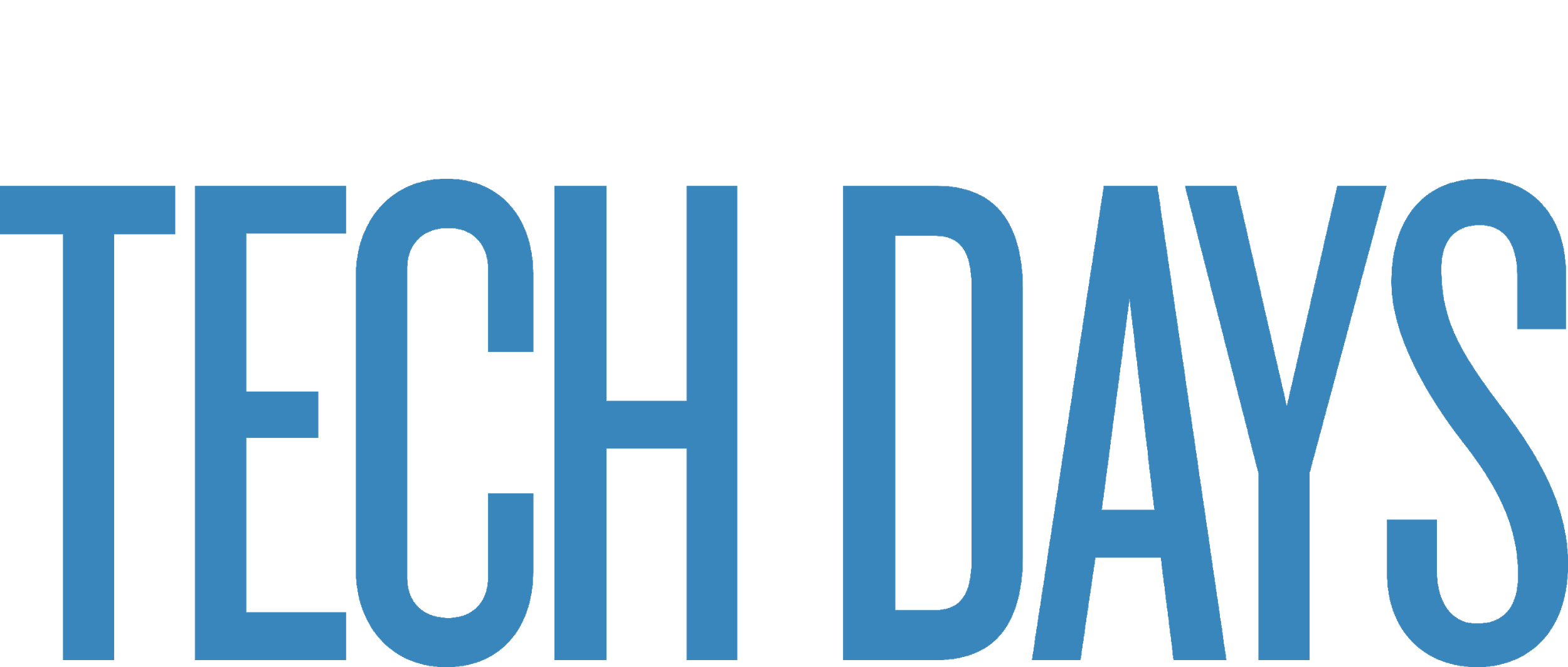 GDB Scripting – Hidden Gems
Albert Lee
2018-11-15
Print people
Put_Line (“IN CONNECT...”);
Put_Line (“   credentials: “ & Image (Credentials));
if Check_Credentials (Session, Credentials) then
   Put_Line (“   credentials accepted”);
   Session.Authenticated := True;
end if;
Put_Line (“<--”);
2
Debugger people
$ gdb ./test_connect
(gdb) break connect
(gdb) run
(gdb) print credentials
(gdb) next
(gdb) next
3
GDB Tour
GDB lets you inspect the program as it runs
Low-level aspects (registers, assembly, …)
Source-level aspects (source locations, variables, …)
4
GDB Tour: low-level view (1/3): registers
(gdb) info registers
rax        	0x1             	1
rbx        	0x0             	0
rcx        	0xfbad0087      	4222419079
rdx        	0x0             	0
rsi        	0x7ffff7f8e710  	140737353672464
[…]
r15        	0x0             	0
rip        	0x403d01        	0x403d01 <main+9>
eflags     	0x206           	[ PF IF ]
5
GDB Tour: low-level view (2/3): ASM code
(gdb) disassemble
Dump of assembler code for function _ada_main:
   0x0000000000403cf8 <+0>: 	push   %rbp
   0x0000000000403cf9 <+1>: 	mov	%rsp,%rbp
   0x0000000000403cfc <+4>: 	push   %rbx
   0x0000000000403cfd <+5>: 	sub	$0x8,%rsp
=> 0x0000000000403d01 <+9>: 	mov	$0x428248,%eax
   0x0000000000403d06 <+14>:	mov	$0x428258,%edx
   0x0000000000403d0b <+19>:	mov	%rax,%rcx
   0x0000000000403d0e <+22>:	mov	%rdx,%rbx
[…]
6
GDB Tour: low-level view (3/3): memory
(gdb) x/3gx $rax
0x428248:   	0x77202c6f6c6c6548  	0x00000021646c726f
0x428258:   	0x0000000d00000001

(gdb) x/14bo $rax
0x428248:   0110	0145	0154	0154	0157	054 	040 	0167
0x428250:   0157	0162	0154	0144	041 	0

(gdb) x/1s $rax
0x428248:   "Hello, world!["00"]"
7
GDB Tour: source-level view
Corresponding location in sources:
(gdb) list
8
9      	procedure Initialize
10       	(R : out Record_Type;
11          I : Integer; C : Character) is
12     	begin
13        	R.A := I;
14        	R.B := 2 * I;
15        	R.C := C;
16     	end Initialize;
8
GDB Tour: source-level view
Inspection of arguments and local variables, evaluation of arbitrary expression:
(gdb) info args
r = (a => -8864, b => 32767, c => 84 'T')
i = 10
c = 65 'A'

(gdb) info local
b = 75

(gdb) print r.b
$1 = 32767
9
GDB Tour: source-level view
Inspection of the call stack:
(gdb) info local
b = 75

(gdb) backtrace
#0  main.initialize (r=..., i=10, c=65 'A') at main.adb:17
#1  0x0000000000403dd3 in main () at main.adb:23

(gdb) up
#1  0x0000000000403dd3 in main () at main.adb:23
23     	Initialize (R, 10, 'A');

(gdb) info local
r = (a => -8864, b => 32767, c => 100 'd')
10
GDB Tour: source-level view
Pause on interesting events: when specific code is executed
(gdb) catch exception
(gdb) break engine.adb:549
(gdb) break Display.Text.Show_Line
(gdb) run
Breakpoint 3, display.text.show_line (line=...)
   at display-text.adb:123
123   Line_Length : constant Natural := Line’Length;
11
GDB Tour: source-level view
Pause on interesting events: when data changes
(gdb) watch Display.Text.Current_Line
(gdb) continue
Hardware watchpoint 4: Display.Text.Current_Line
Old value = 56
New value = 57
display.text.show_line (line=...)
   at display-text.adb:130
130   Current_Line := Current_Line + 1;
12
GDB Scripting (finally)
GDB makes the state of your program available via a programming interface
You can extend GDB with scripts!
Programmatic access to program state
Custom breakpoints, custom commands
Pretty-printers
Auto-loading extensions
You can also run Python code directly inside GDB:
(gdb) python-interactive ‘Hello, {}!’.format(‘world’)
‘Hello, world!’
(gdb) pi import antigravity
(gdb) source my_gdb_extensions.py
13
GDB Scripting: programmatic inspection
For instance, a Python re-implementation of the “info local” command:
(gdb) pi frame = gdb.selected_frame()
(gdb) pi {symbol.name: str(symbol.value(frame))
          for symbol in frame.block()
          if symbol.is_variable}
{'r': "(a => 10, b => 75, c => 65 'A')"}
14
GDB Scripting: custom breakpoints
Have you ever wanted to do something like this?
(gdb) break buggy_function if the caller is some_function
i.e. put a breakpoint on “buggy_function” but don’t stop unless “some_function” is the caller.

Using the Python API, you can implement this feature.
15
GDB Scripting: custom breakpoints
class BreakIfCaller(gdb.Breakpoint):
    def __init__(self, spec, caller_name):
        super(BreakIfCaller, self).__init__(spec)
        self.caller_name = caller_name

    def stop(self):
        try:
            caller_name = (gdb.selected_frame()
                           .older().function().name)
        except gdb.error:
            return False
        return caller_name == self.caller_name

# And then in GDB:
(gdb) pi BreakIfCaller(‘buggy_function’, ‘other_function’)
16
GDB Scripting: custom commands
The Python API lets you create new commands
Subclass gdb.Command and override .invoke
The previous example could be exposed as:
(gdb) break-if-caller buggy_function some_function
17
GDB Scripting: pretty-printers
Have you ever tried to inspect the content of a vector?
--  In your Ada source code…
package Int_Vectors is new Ada.Containers.Vectors
  (Index_Type => Positive, Element_Type => Integer);
V : Int_Vectors.Vector;

# … then in GDB:
(gdb) print v
$1 = (elements => 0x459260, last => 3, tc => (busy => 0, lock => 0))

# Whereas we want:
(gdb) print v
$1 = break.int_vectors.vector of length 3 = {1, 2, 3}
18
GDB Scripting: pretty-printers
GDB pretty-printers are Python objects
Register them to GDB and override their methods to:
make them match objects to pretty-print
yield text to display
They automatically compose (e.g. nested containers)
Pretty-printers for standard containers in GNAT Pro(https://github.com/AdaCore/gnat-gdb-scripts)
19
GDB Scripting: auto-loading extensions
Writing extensions is cool
Have GDB automatically load them is even better:
my_program-gdb.py OR my_shared_lib-gdb.py
.debug_gdb_script section in executables
Requires some “safe path” tuning for security
20
GDB Scripting
The Python API offers much more
API reference in GDB’s documentation
The sky’s the limit!
21
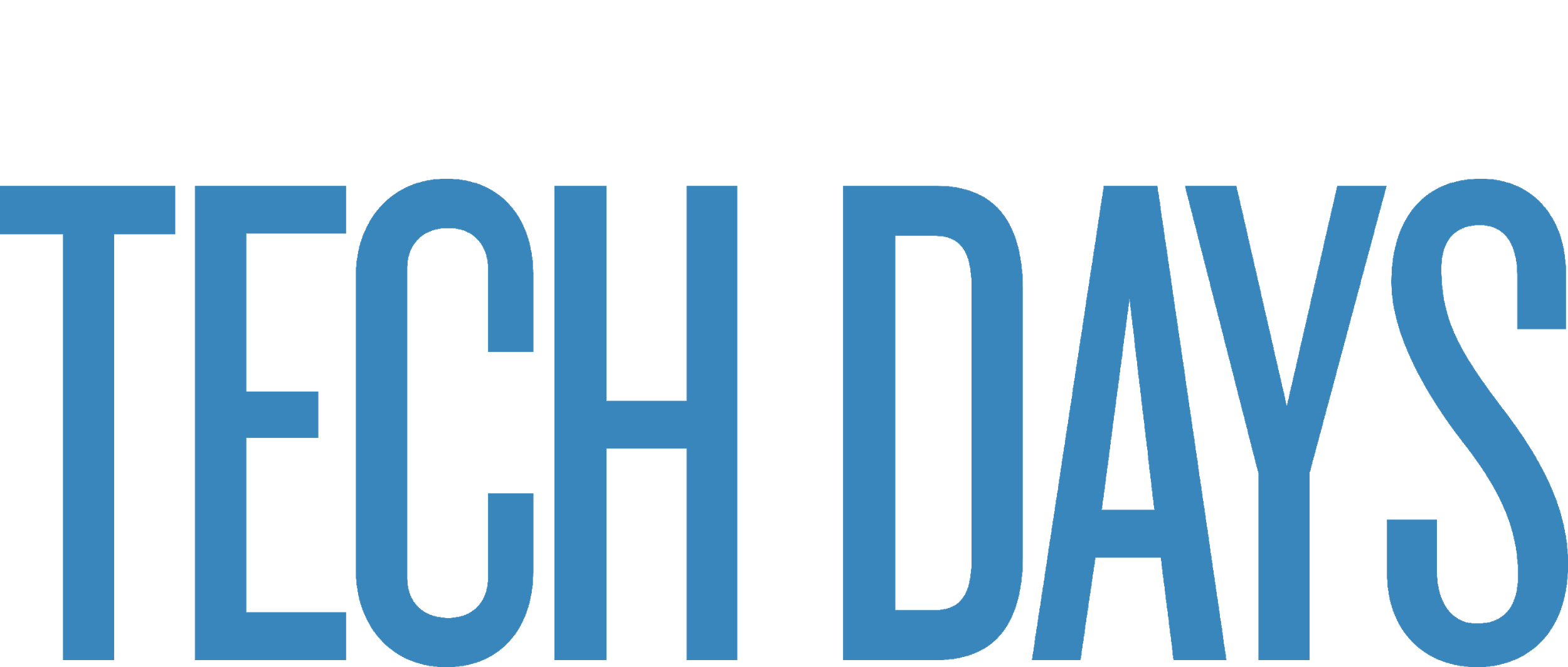